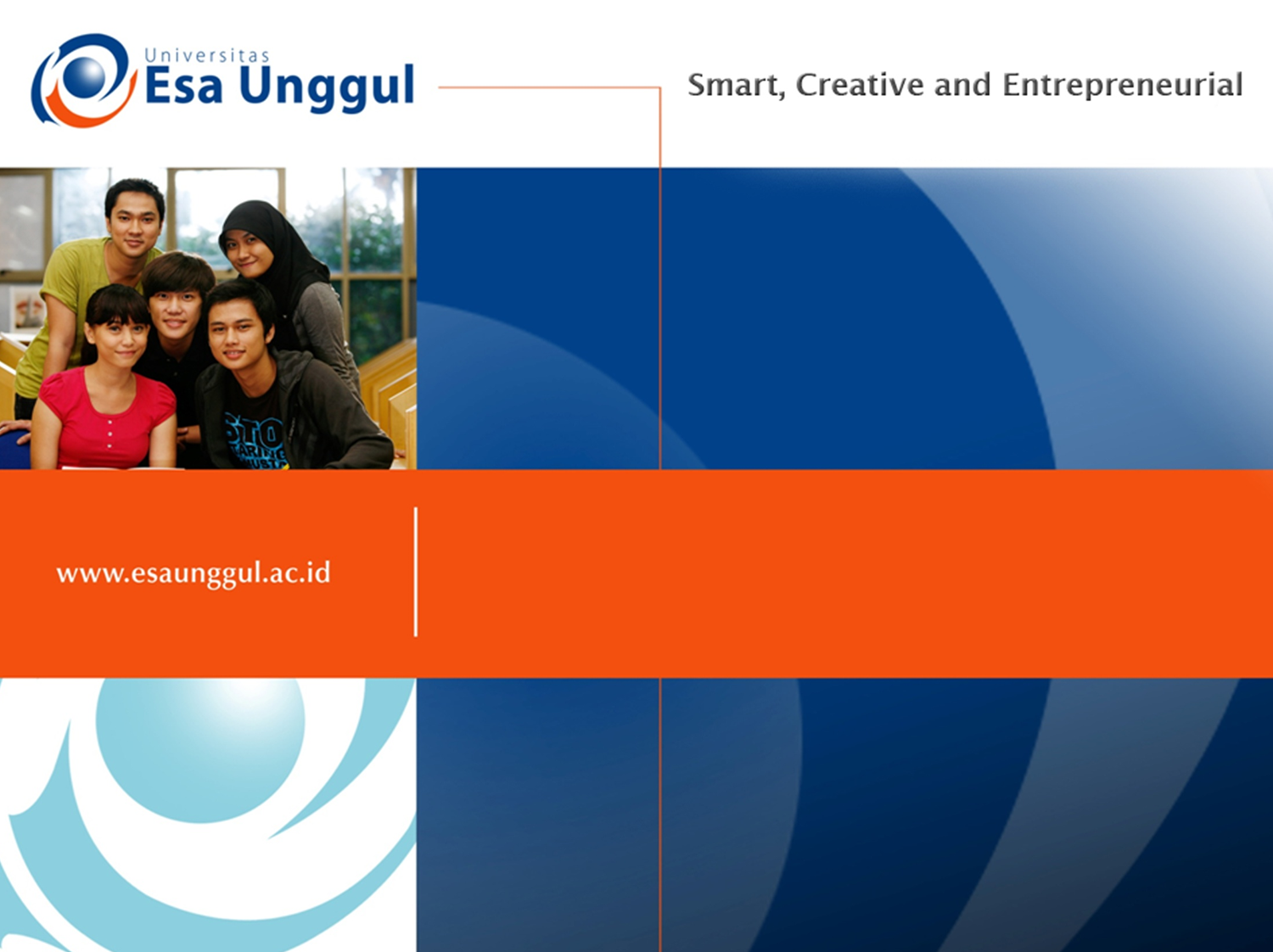 Review dan Quiz
MATERI SETELAH UTS
Suplementasi lansia
Asuhan Gizi pada Lansia
Nutrisi Enteral Lansia
Nutrisi Parenteral Lansia
QUIZ